NHS RightCare scenario: The variation between sub-optimal and optimal pathways
Rob’s story: Sepsis
Short summary slide pack
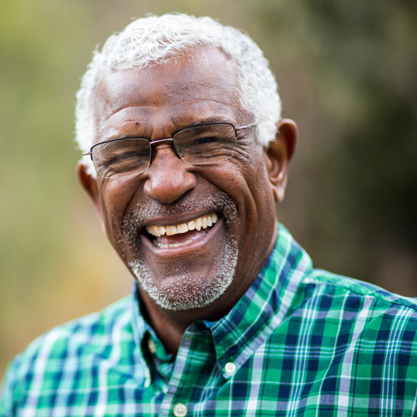 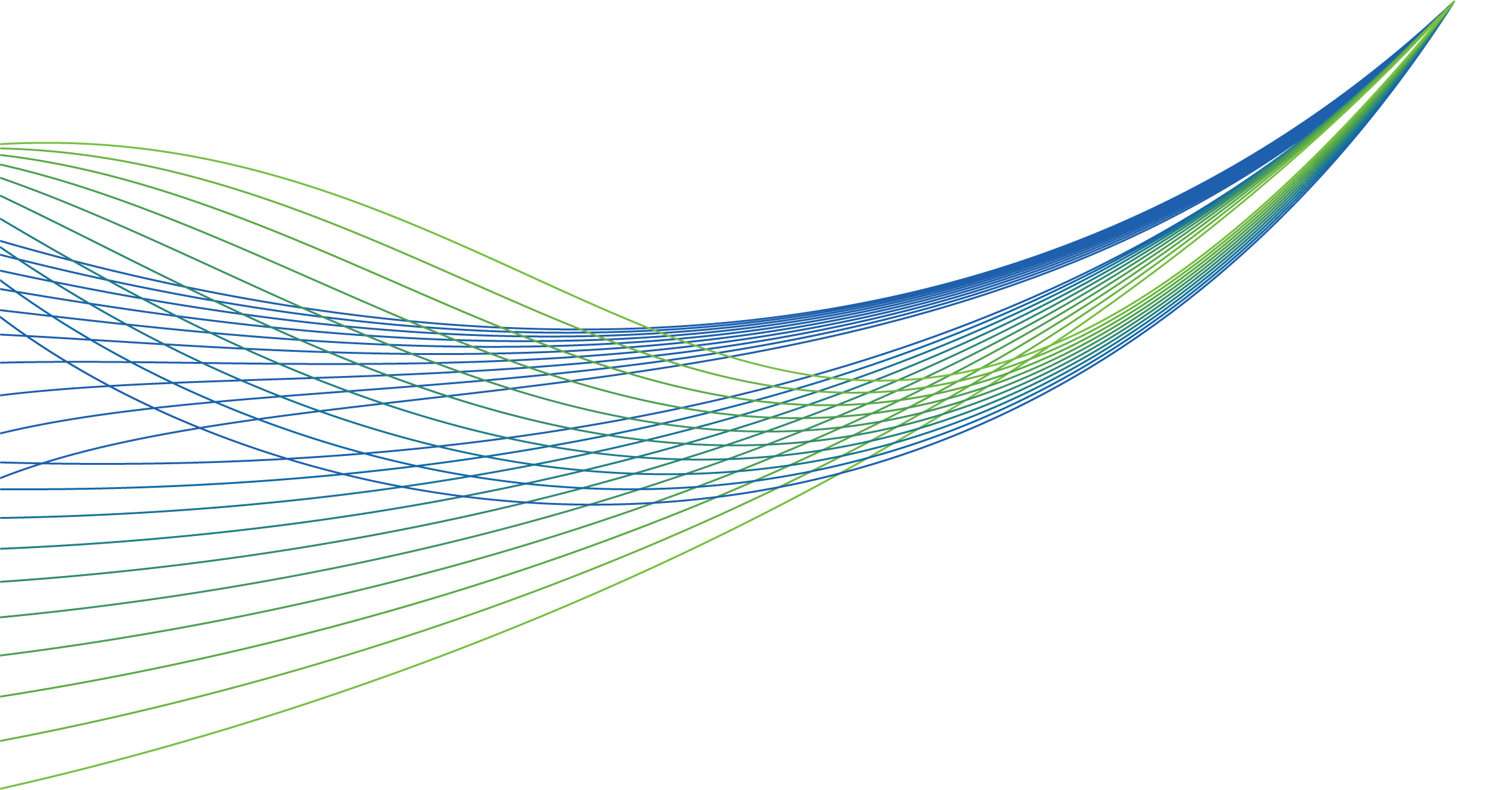 June 2018
Gateway reference: 07876
Rob and the sub-optimal pathway
Day 9 - Post operation - cough 	Dry cough, mild fever, no real concerns with family as there is a “bug going around”.
Day 14 – Cough persisting	Family now concerned as Rob has not been eating and feels “fluey”. GP contacted.
Day 14 – GP tel. consultation	GP suspects viral bronchitis - should resolve itself. Call back if no better or if it  gets worse.
Day 16 – Concern and GP appt	Family are now very concerned as Rob is breathless and vomiting. GP surgery arrange for an 					afternoon appt. GP is shocked by Rob’s condition and calls for an ambulance. After three 					hours waiting GP calls 999 for a blue light response.
Day 16 – Ambulance		Double technician ambulance crew  arrive and take Rob to the surgical assessment unit  					where he is “a bit slow to respond”.
Day 16 – Ward admission	Not “handed over” to staff and the GP observations are missing.
Day 16  - Observations		Baseline observations done by HCA. NEWS score calculated and oxygen given. Junior 						doctor	alerted but the registrar is busy.  Later the junior doctor administers stat bolus 500ml 					of glucose 5% over five minutes but the cause is still unclear.
Day 16 – Serious deterioration 	Mental state is deteriorating and the registrar suspects pneumonia. Rob is now breathless, 					shocked and close to collapse. ICU ventilate, give antibiotics, fluid resuscitation and 						inotropes over a five day period.
Day 27 – Discharged  home	After a further stay in the General Medical Ward Rob is discharged home.
Day 29 – GP follow-up		Rob is struggling to walk and needs a stick. His memory is poor and he still has a persistent 					cough 	and is still breathless.
Day 90 – Limited recovery	Rob can now undertake small amounts of activity but needs frequent rest. His sleep is 						disturbed and his moods are low with disturbing flashbacks on a regular basis. His family are 					seriously concerned about Rob’s mental health; the whole family are feeling the strain.
Day 100 – Legal action		The family write a formal letter of complaint to the GP threatening legal action.
The levels of NEWS2 scores and associated risk
Sub-optimal case
Optimal case
Rob and the optimal pathway
Day 9 – Post operation-cough 	Dry cough, mild fever, no real concerns with family as there is a “bug going around”.
Day 14 – Cough persisting	Family now concerned as Rob has not been eating and feels “fluey”. GP contacted as aware 					of Thromboembolism and sepsis from the hospital discharge information post surgery.
Day 14 – GP tel. consultation	Receptionist notes ‘sepsis’ language from the  family and arranges  emergency GP appt. GP 					records vital stats and provides leaflet – doesn’t justify antibiotics at this stage.
Day 16 – Concern and GP appt.	Family are now very concerned as Rob is breathless and vomiting. Surgery advises to come					in immediately. GP is  concerned by Rob’s condition and calls  the medical admissions team  					and ambulance with a NEWS score of 10 and “sepsis suspected”, plus prepares a detailed 					letter with deterioration information for the ambulance crew.
Day 16 – Ambulance and A&E	Ambulance crew with paramedic arrive and take Rob to the Emergency Unit . He then 						receives the sepsis six and has a chest X-ray, plus contact with the ITU outreach team  who 					agree HDU admission is required – antibiotics administered.
Day 17 – Ward admission	Moved to General Medical Ward after one day in HDU.
Day 18  - Observations		Rob is now looking well enough for discharge – antibiotics reviewed and changed.
Day 19 – Serious deterioration 	Discharged home  with discharge summary (sepsis and pneumonia) and anticipated recovery 					path. 
Day 20 – GP follow-up		GP explains what recovery will  be like and arranges  vaccination in the near future – the 					family 	are very grateful for the GP’s prompt action.
Day 90 – Recovery			Pneumonia has completely resolved and Rob has just returned from  a family wedding and a 					three week holiday in Trinidad.
Day 100 – GP practice 		The practice undertakes an SEA review of the case  and recognises the value of a sepsisreflection				aware 	practice and the use of physiology and communication to improve patient outcomes.
Financial information
The key improvement is due to prompt diagnosis and good communication between healthcare professionals which results in prompt administration of antibiotics. This significantly reduces the volume and type of bed days in hospital from 11 days, including five in ICU, in the suboptimal case down to four days, with one in ICU, in the optimal case.

Primary care then invests much more significantly in post sepsis aftercare with practice visits every two weeks for the first three months after hospital discharge. Close monitoring post-sepsis is very important. 
This shift in focus represents improved value for money, better use of healthcare resources and most importantly a significant improvement in Rob’s clinical outcome and quality of life. 

NB: Please refer to the detailed scenario for data and financial analysis details and caveats.
The NHS RightCare approach
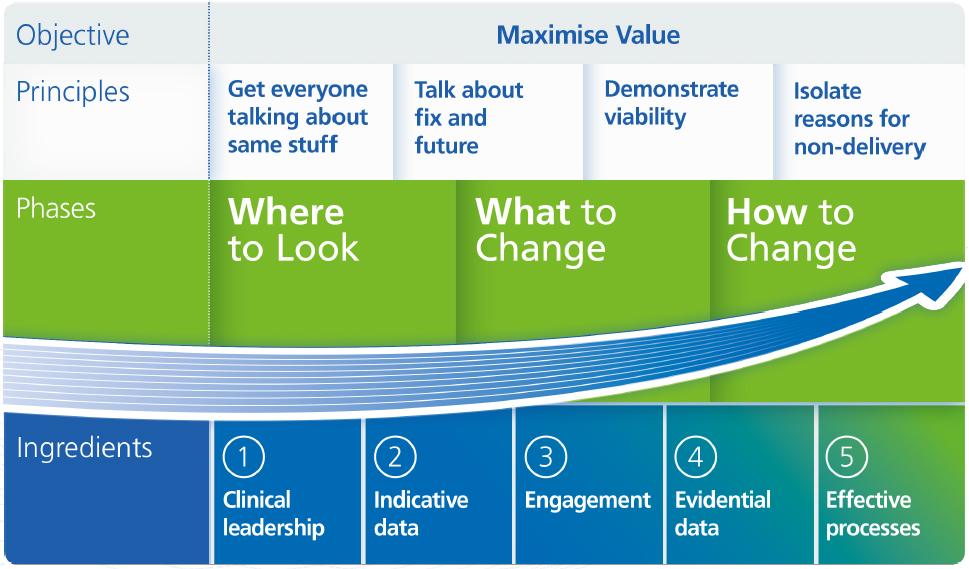 6
Further information
For more information about Rob’s journey, NHS RightCare or the sepsis programme you can:
Email:
rightcare@nhs.net
england.clinicalpolicy@nhs.net
Visit:
www.england.nhs.uk/rightcare
www.england.nhs.uk/?s=sepsis
Tweet:
@NHSRightCare  

Please note: Appendices to support the main scenario document and the PowerPoint summaries can be found at https://www.england.nhs.uk/rightcare/products/ltc/sepsis-scenario/